Emergence of Agriculture. First agrarian civilization
Lecture 1
Andrii Pastushenko
PhD in Historical Sciences, associative professo
Neolithic revolution
Agriculture
Foraging
Holocene
Pleistocene
Climate
11 500 years ago
10 000 – 4 000 BCE
NOW
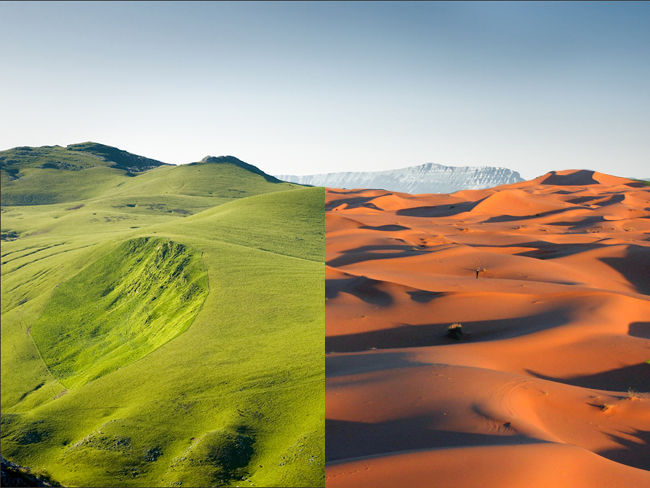 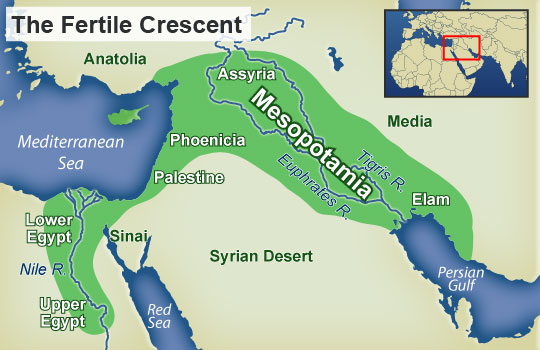 Early hubs of agriculture
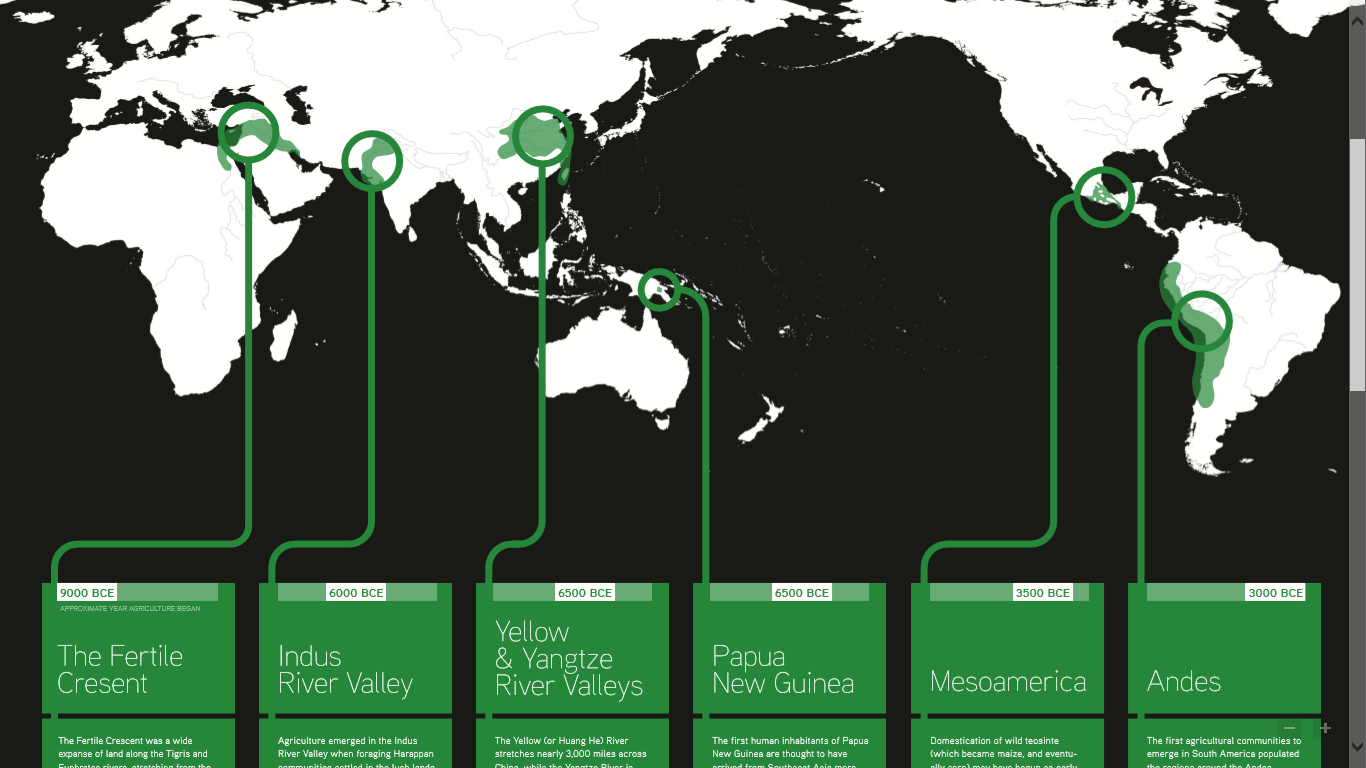 Three world zones
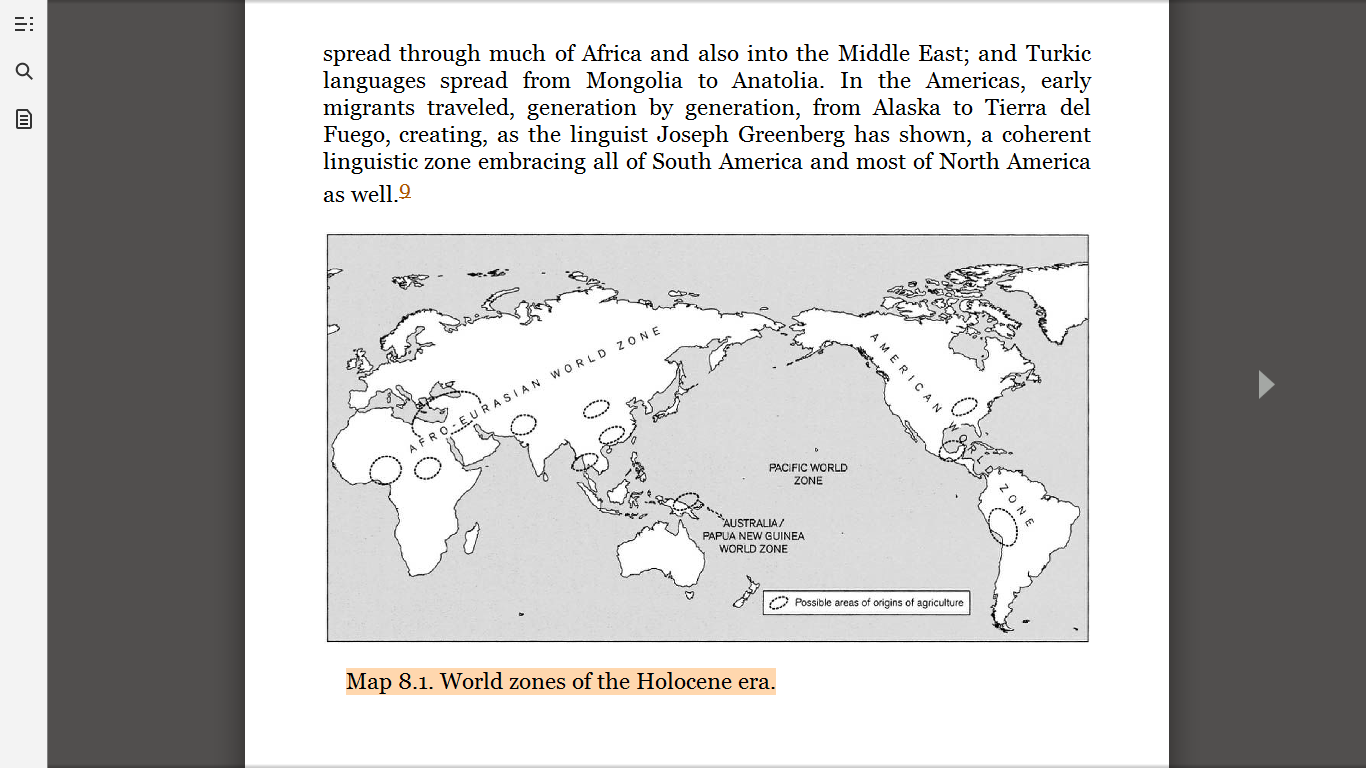 The Natufians
5 000 years ago

50 mln
10 000 year ago
6 mln
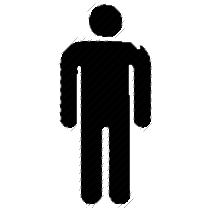 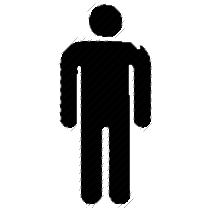 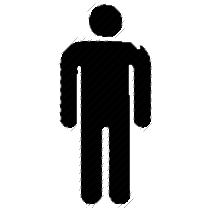 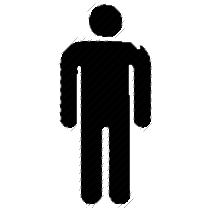 Irrigation
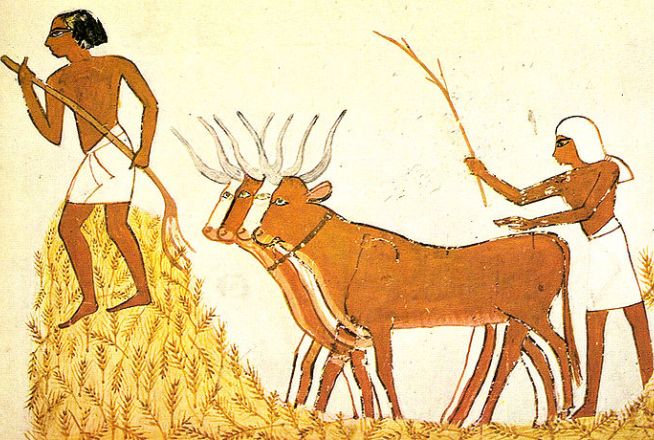 Gender hierarchy
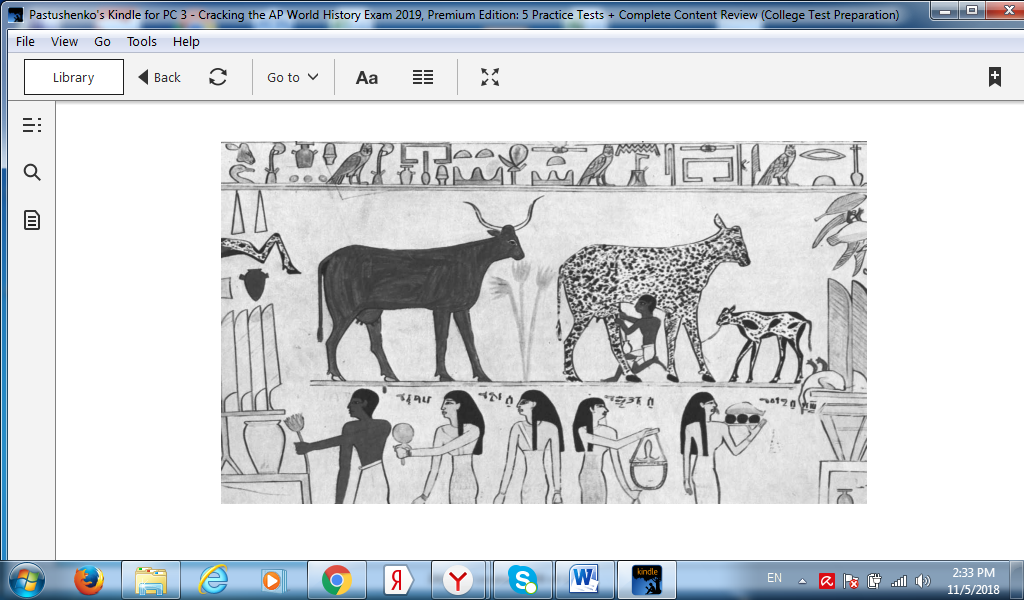 The city of Jericho
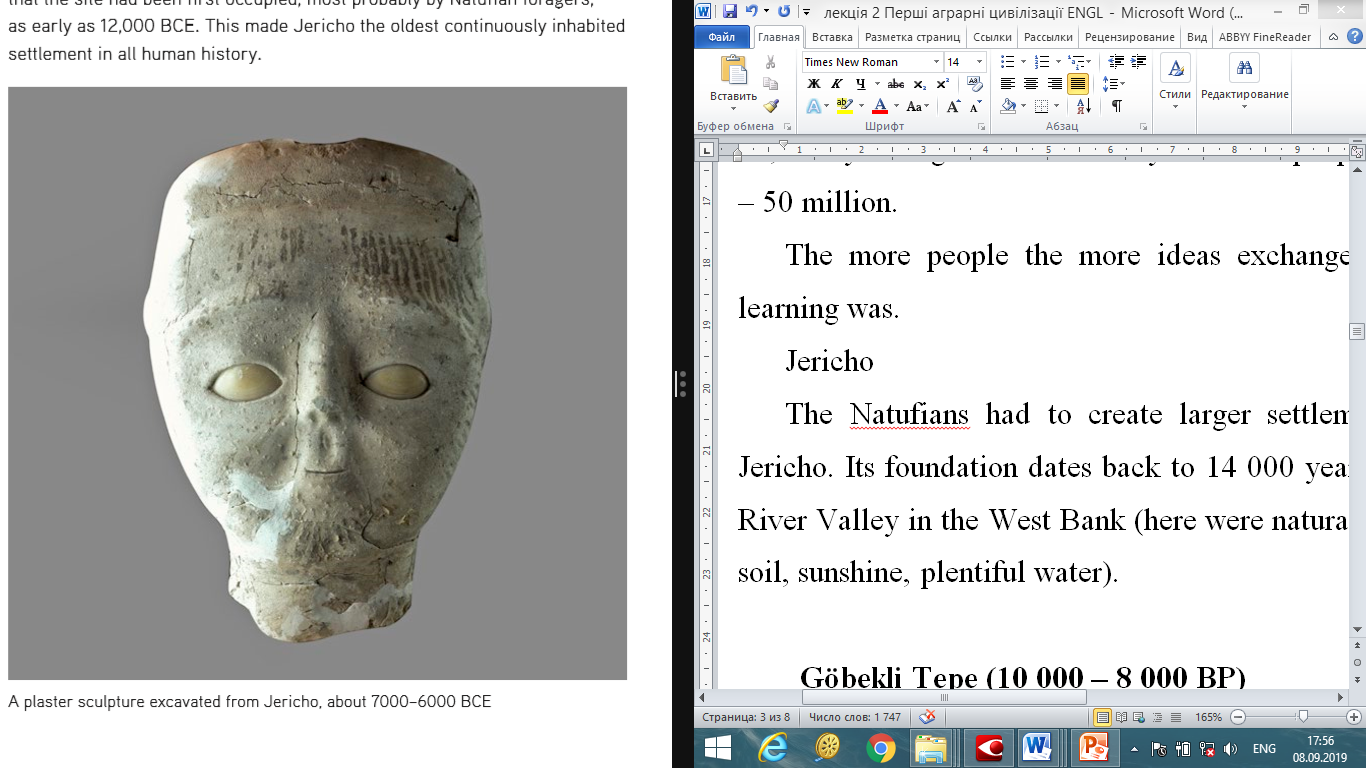 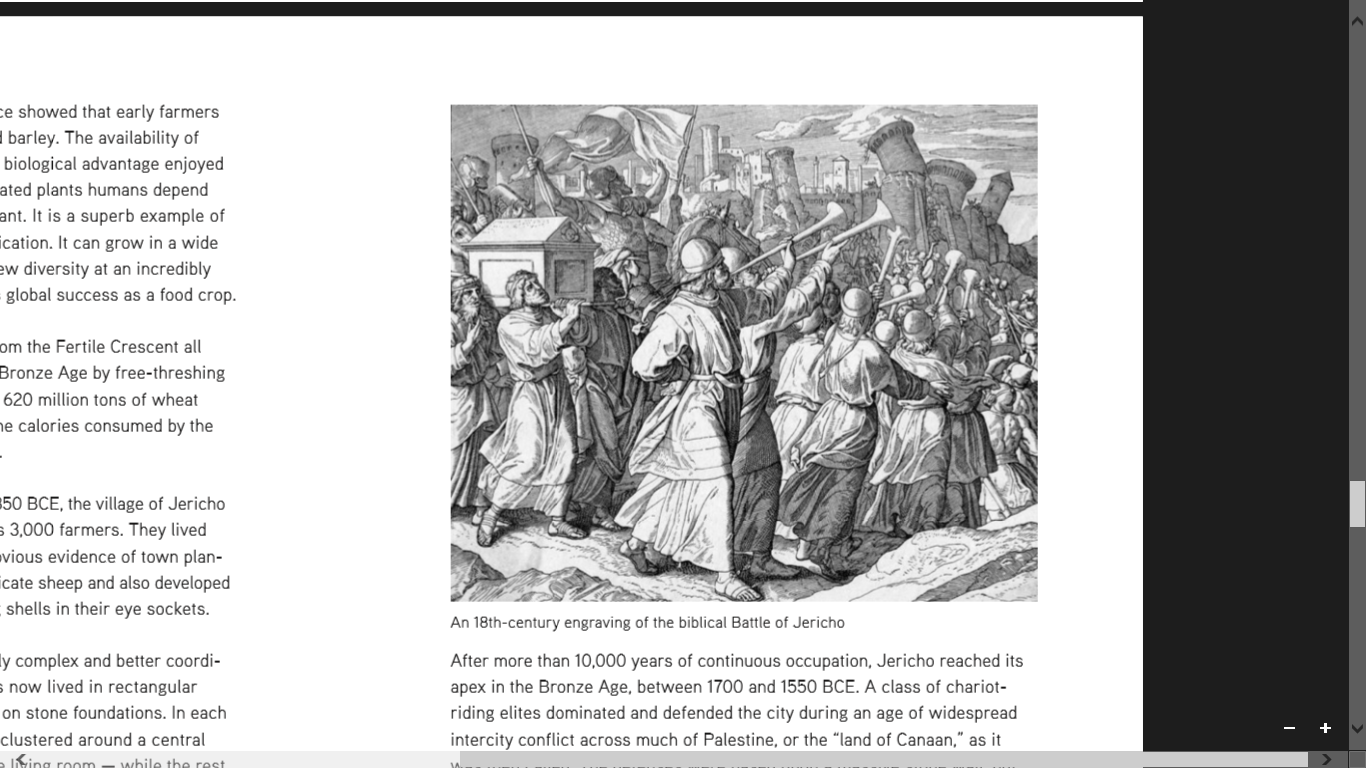 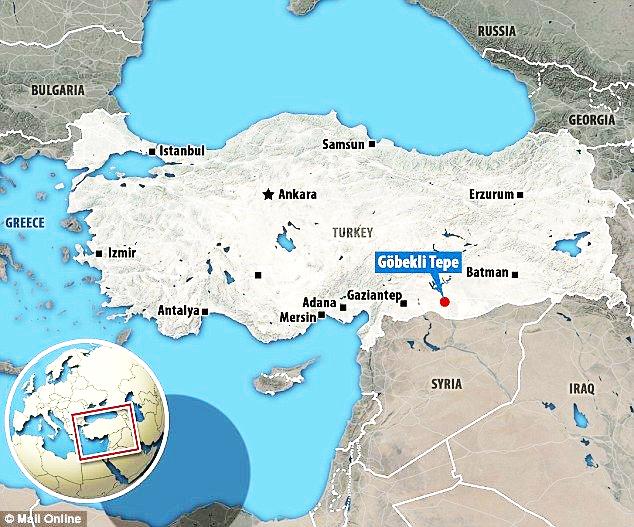 Göbekli Tepe (10 000 – 8 000 BP )
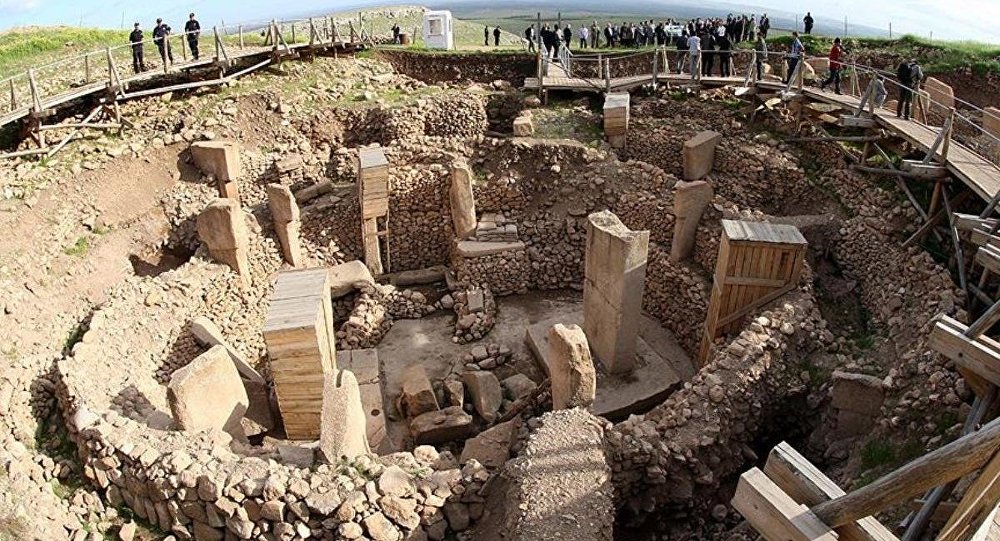 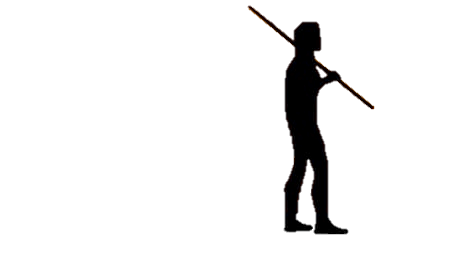 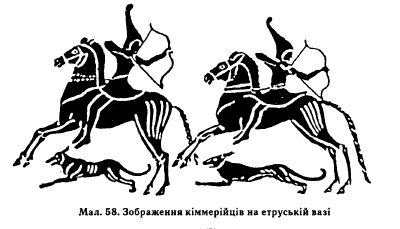 The Sumerians
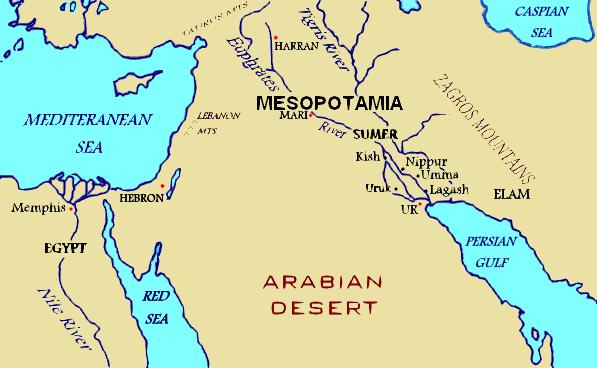